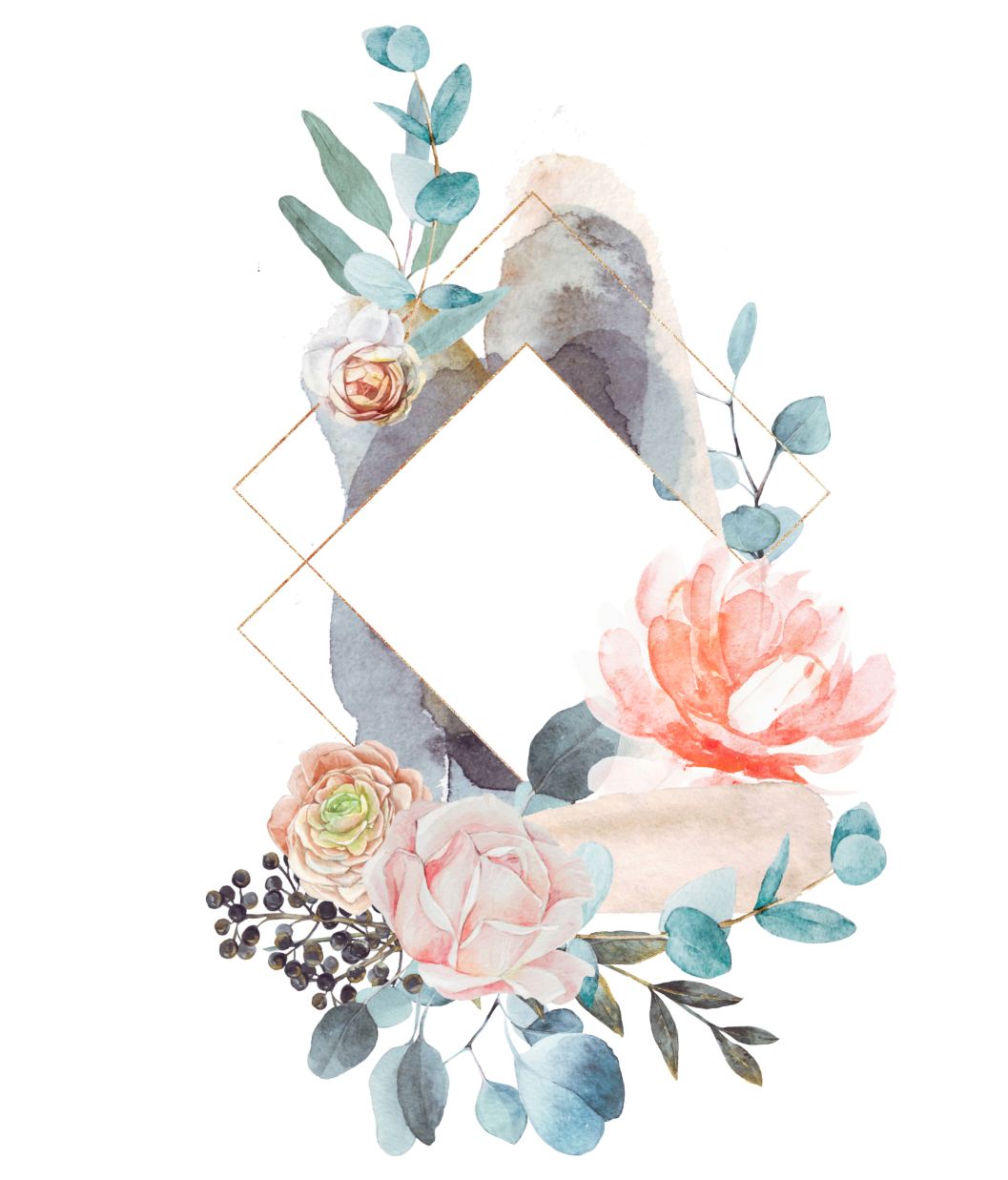 家校携手
   润心成长
三（3）家长会
几句真心话：
三年白驹过隙，这三年是我教师生涯中比较开心的时光。因为我跟这群孩子建立了相当深厚的情谊，他们甚至陪伴我度过了那段难熬的怀孕的时期，等我生完宝宝，学校说把这各班级还给我的时候，我很高兴。他们在我眼里是非常天真、纯粹的，我想这样的秉性绝不会是我的功劳，得益于家长们在背后的教育，才组成了我们这样一“大事讲原则，小事讲风格”的大家庭，感谢大家百忙之中来赴会！
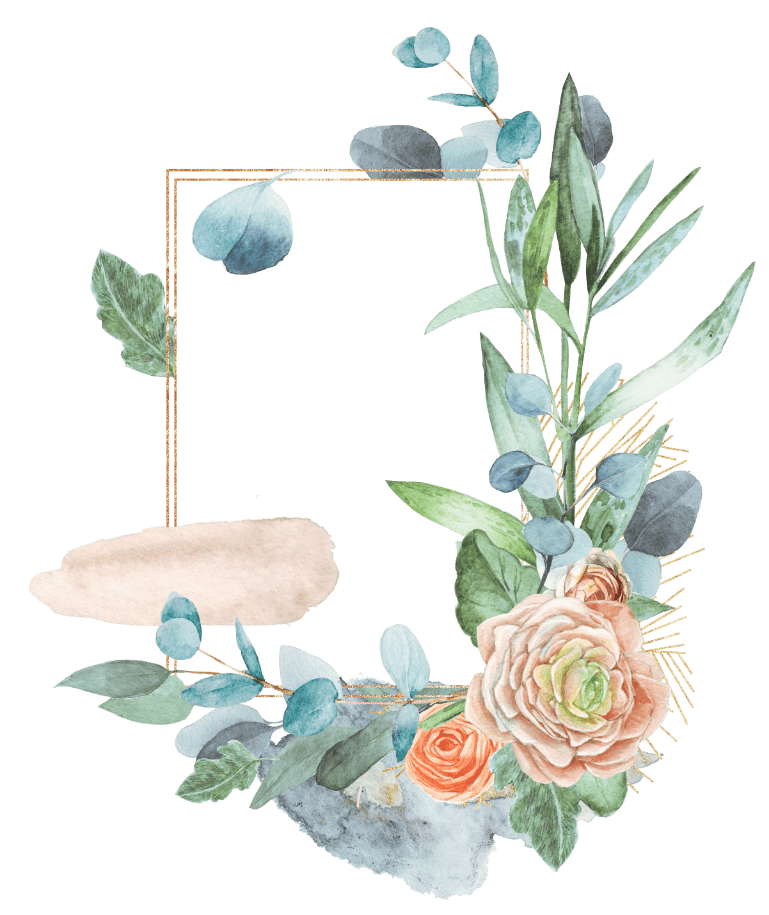 我会向你反映出孩子身上存在的问题，目的是改进，不是告状，家长大可不必有心理压力，我们是成人尚会有错的时候，何况是那么小的孩子，我们之间本来就是合作者，并肩前行，彼此信任、相互交流对学生全面进步很有帮助。
存在问题
1.阅读面不广，知识面狭隘，阅读理解能力不够。
2.个别孩子课间仍旧疯跑，屡教不改，非常危险。
3.如果放学孩子是在托管班写作业的，建议家长回家也要检查孩子的作业完成情况，个别孩子上交的作业全对，但一问不知道，弄虚作假。
4.个别孩子眼睛看不清，建议及时检查视力，定期随访。
（三）点赞孩子们的高光时刻
积极值日，劳动榜样
期中测验进步之星
1.王弈航
2.刘奕
3.徐梓瑶
4.程凯文
5.尚远航
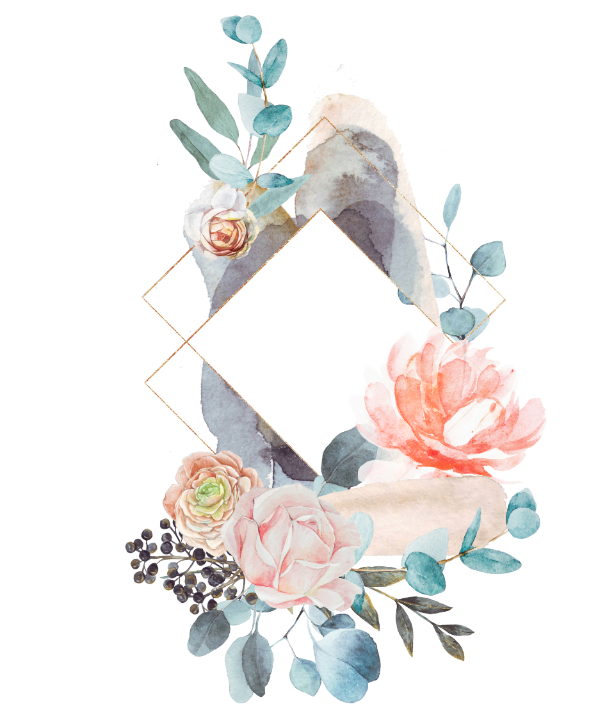 1.葛子萱
2.李宛青
3.张梦萱
4.詹光俊、詹光裕
5.桑梦可
认真踏实，学习之星
1.刘明轩
2.桑梦可
3.周玥
4.张梦萱
5.李宛青
6.李佳音
期中考试—成绩背后的问题
期中考试落下帷幕，几家欢喜几家愁，分数已成定局，但如果眼睛只盯着这次考试成绩，那我们的方向就错了。考试是为了帮助学生更清楚的了解自己现阶段的学习掌握情况，反思自己学习中的错误。所以，我们应该通过试卷来找到孩子学习上的不足。
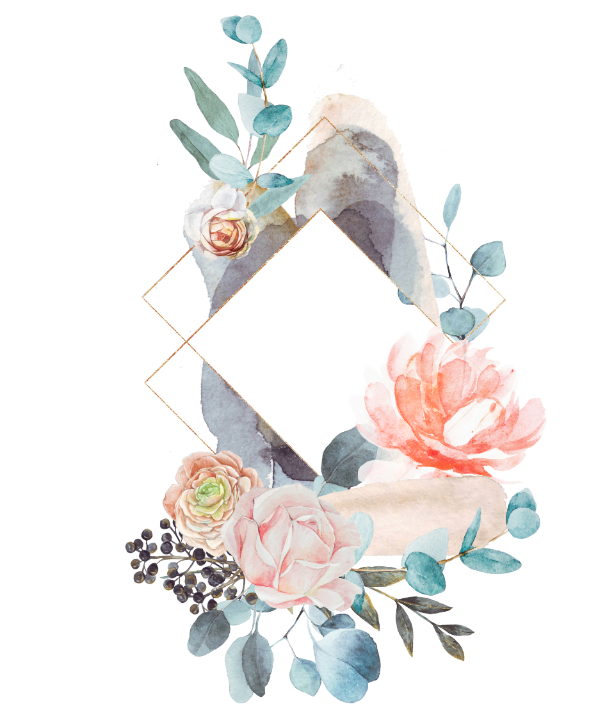 （二）我们要重视“马虎”两字
不少家长会有这样的误区：
题目都会做，就是马虎。其实，马虎的孩子通常思维不严谨，思考不专注，而这些，正是学习的大忌。马虎不是错误的借口，而恰恰是一种学习能力的不足。马虎可能是孩子对知识点掌握不扎实，停留在表面希望家长们重视，每一次马虎都要帮助孩子找出原因，再针对这个原因去调整改善。
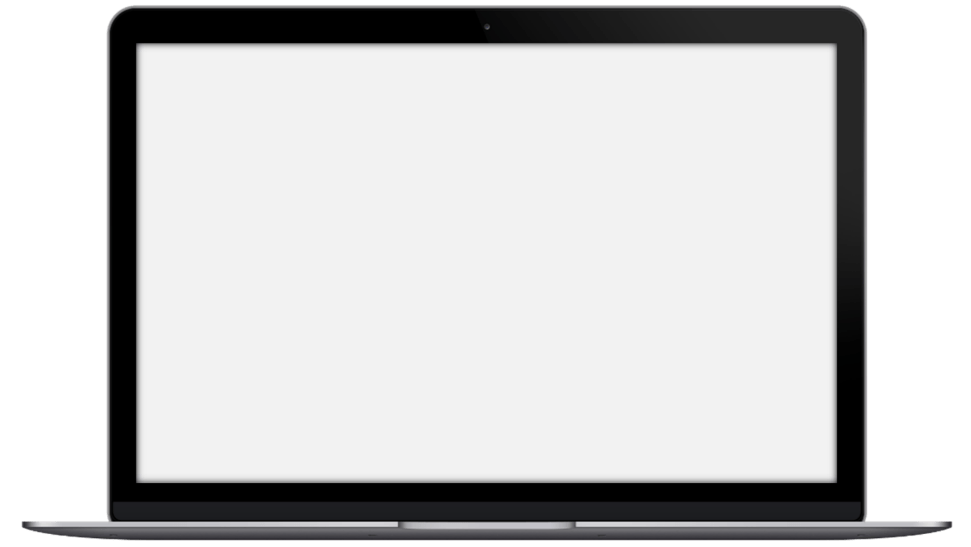 家长烦恼之一：孩子不爱学习

     三年级的孩子知识难度和广度都增加了，作业更难更多，孩子娱乐的时间也被压缩了不少，孩子一提学习就说好累，甚至对学习产生抵触情绪，做作业时偷工减料或拖拖拉拉，做题目时粗心大意，字迹潦草，敷衍了事。
家长烦恼之二：孩子不会学习

      延续一二年级的学习方法，比如埋头抄写，死记硬背抖，有的孩子已经开始出现偏科，对落实科目敷衍了事，有的孩子只会勤奋的刷题，不会总结规律，有的孩子上课时一字不漏的做笔记，忽视了听讲……
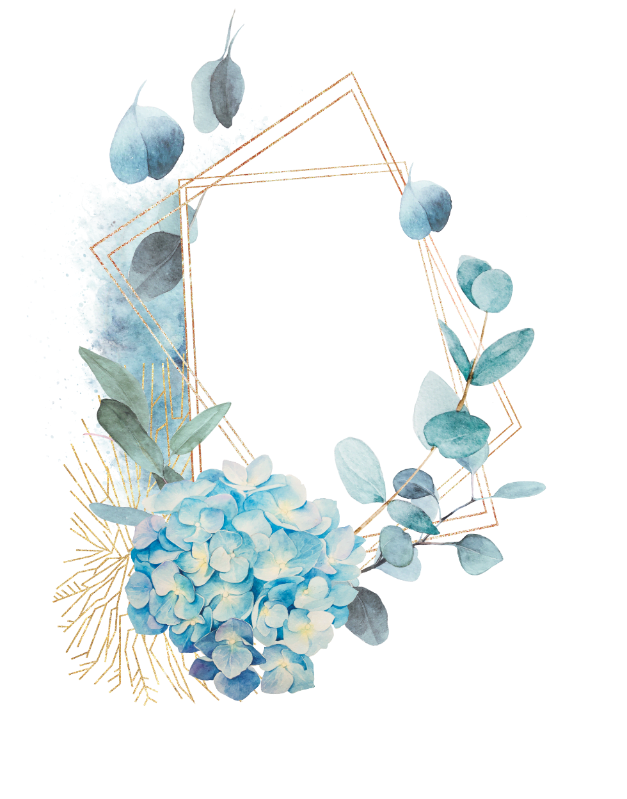 错题本。语文，数学，英语都应该准备错题本，在错题本上要记录错误原因，解题思路与解题方法，积累到一定程度的量以后可以对题型进行分类归纳，整理思路的同时也可以进一步巩固知识点。过段时间也可以打印题目让孩子再做。
1.
建
议
2.
重视预习与巩固。课前预习可以让孩子对每课的基本内容有整体了解与梳理，养成自主、科学地预习新课内容，从而增强课堂学习效果。而课后巩固是对每课的基本内容的回顾与检验，从而掌握知识要点。
3.
培养孩子独立思考的能力。孩子遇到不会做的题目，不要直接告知答案。家长先读题给他听，问问他是怎么想的，家长一步一步点拨，久而久之，让他自己去想，孩子就能养成独立思考的习惯。
家长烦恼之三：不爱阅读
     
    当孩子进入三年级后，由于作业很多很多家长会抱怨孩子没时间读书，就算好不容易抽出时间来阅读，很多孩子也都是被逼读够时间，根本起不到真正的阅读效果，有些孩子读了很多书，读完就忘，也记不住什么词句，不理解书中内容。
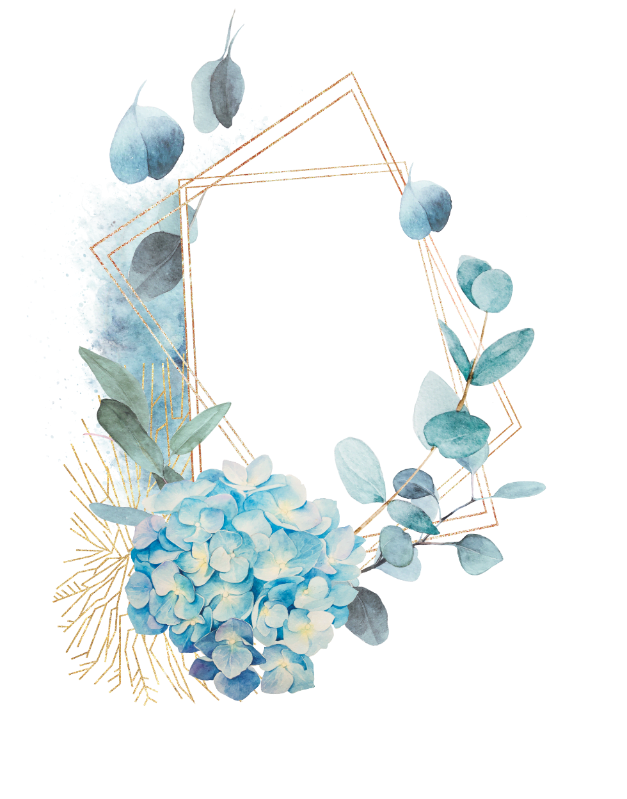 书籍种类要丰富，定期亲子阅读。家长尽可能安排每天15分钟与孩子一起阅读的时间，以阅读字多图少的书籍为主，可以采用家长读孩子听、家长孩子共读、孩子给家长讲等多种形式交替进行，增强孩子的阅读兴趣，培养认真阅读的习惯，还可以带孩子到图书馆、书店去看书、买书，感受浓厚的阅读氛围。
1.
建
议
2.
不要将读书当作一种命令或者任务。自然而然地把读书变成家里仅有的消遣娱乐项目。不是孩子想玩电子产品，而是太无聊，没人陪伴。不是孩子想看电视，而是他在学习的时候，旁边的电视在无形的诱惑着他。
3.
鼓励孩子深情并茂的朗读并录音。可以把孩子的朗读作品发在班级变流群，老师会在班里配合家长表扬鼓励。
（一）写好每一个字是对语文最起码的尊重
孩子近阶段语文学习的情况如何，只要看一下他的字就行了。字写得认真，表明孩子心不浮躁，能静下心来学习。因此，我希望家长可以经常看看孩子的作业本，假如发现孩子近阶段的字比较潦草，就有必要和孩子交流一下，让孩子认真写好每一个字，才能静下心来学习。
（二）要重视语文基础知识的掌握情况
基础知识主要包括字词句段的积累，牢记字音、词语、成语、俗语、文学常识，要背诵的课文、故事、日积月累等。这些基础知识看似简单但要靠孩子下功夫花时间去掌握。作为家长，每天都要督促孩子花功夫扎实地掌握每一课基础知识，有计划的复习。
（三）明确三年级的具体标准，督促实施
书写方面：
进入三年级，语文就开始学习用水笔写字了，并逐步用水笔来完成各项语文作业，从现在开始到以后的学习工作中，多会用水笔来完成各项书面作业。学生由铅笔过渡到写钢笔字，最容易出现执笔方法不对、写字姿势不正确、写错字很难修改无法保持作业本整洁等。一开始写钢笔字，学生难免会出错，我们建议孩子划掉错误（一页不超过3个），不允许使用修正液和修正带等。要求学生先动脑筋想好了再下笔，不能像以前有错误来回修改，希望家长重视钢笔字的练习。
写字时提醒学生做到“三个一”，养成正确写字习惯，把字写工整、清楚，写在格子里面，贴着横线写。
（二）要重视语文基础知识的掌握情况
基础知识主要包括字词句段的积累，牢记字音、词语、成语、俗语、文学常识，要背诵的课文、故事、日积月累等。这些基础知识看似简单但要靠孩子下功夫花时间去掌握，一般女孩子掌握的较好，因为男孩子比较贪玩，所以考试时会失分很可惜。作为家长，每天都要督促孩子花功夫扎实地掌握每一课基础知识，有计划的复习。
预习要求：
如果学生一点也不预习,他连课文都读不通,怎么进行下一步学习?能跟得上班级进度吗?所以在学习每一篇文章之前,一定要做好预习。
巩固要求：
巩固的重要性我们都知道,课上学习的再好,理解的再透彻,如果不及时巩固会遗忘，等于没学。
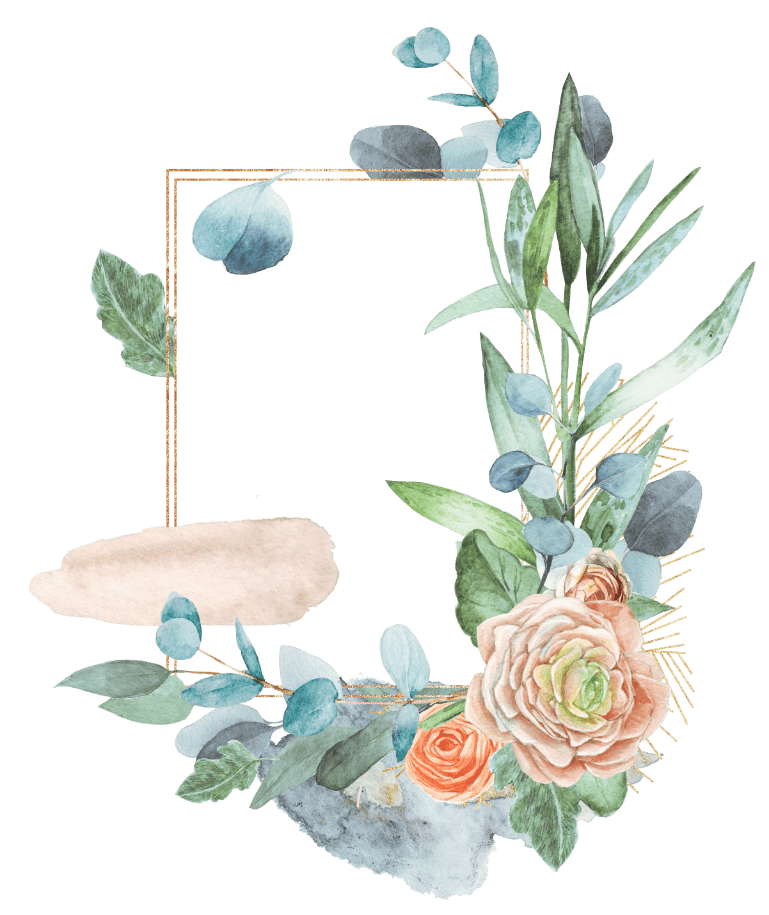 5.除了基本字、词、句必须掌握积累，相应的练习应该有以外，每周至少有1～2篇350左右的日记或片断练习。
6.每天做完作业后读20分钟课外书，平时看书读报，每周做1-2次好词佳句摘抄。每周练20分钟的毛笔或者钢笔字。
7.本学期要求必须掌握的，听写或默写一字不差的内容有：
（1）写字表中的字以及词语表中的所有词语做到会认、会写、会运用。（做到能够听写正确）
（2）语文园地1---8中的日积月累要做到会默写。
（3）配套练习和单元练习中出现的形近字、多音字组词和近义词、反义词、按要求查字典；给句子中加点的字选择正确的意思。
（4）本学期所学古诗的作者、朝代、诗句的意思及相关的词语注释要会背诵。每首古诗都要做到默写正确！
（6）阅读理解的复习内容包括：短文讲了一件什么事；联系上下文理解词语；近义词、反义词；对短文中的某个句子或某个段落的理解感受；给文中的句子选择正确的词语；给文中的字选择正确的读音；给某个段落添加标点。
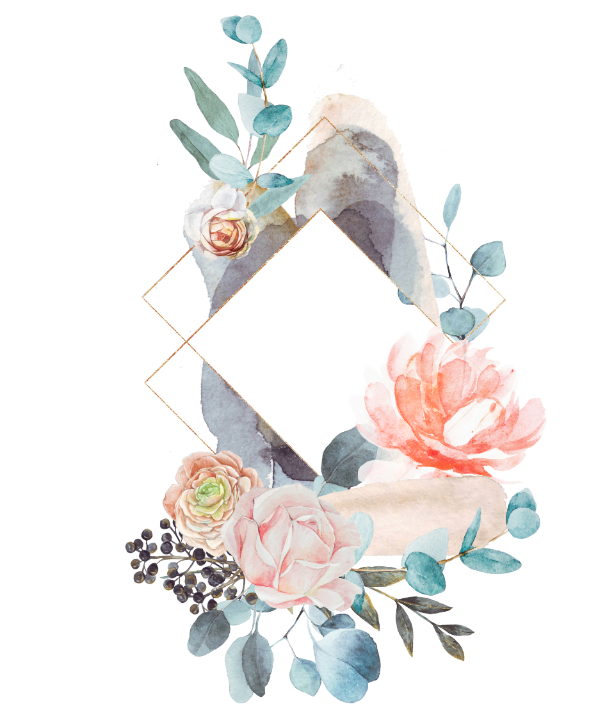 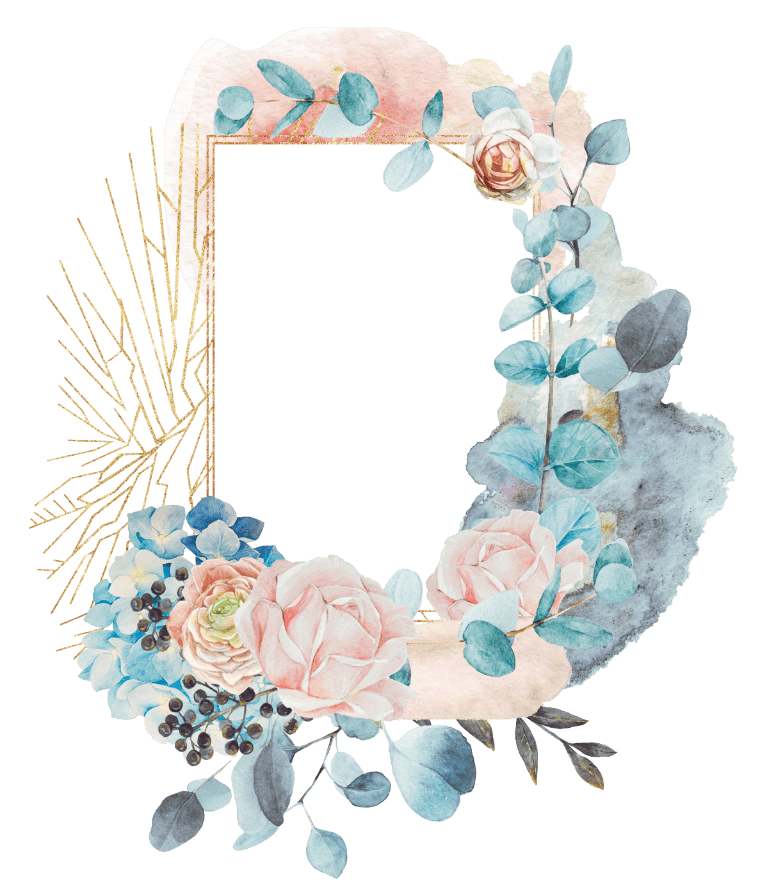 你们是家长，你们考虑的问题更多是站在家长的角度，但作为老师，我更多是站在教育工作者的立场。我们虽然立场不同，但是目标是一致的，希望孩子能够更好的成长。教育从来都不是独奏，而是家庭和学校共同合作的协奏曲，教育最美的模样，就是你我并肩同行，共谱孩子美好的人生华章。
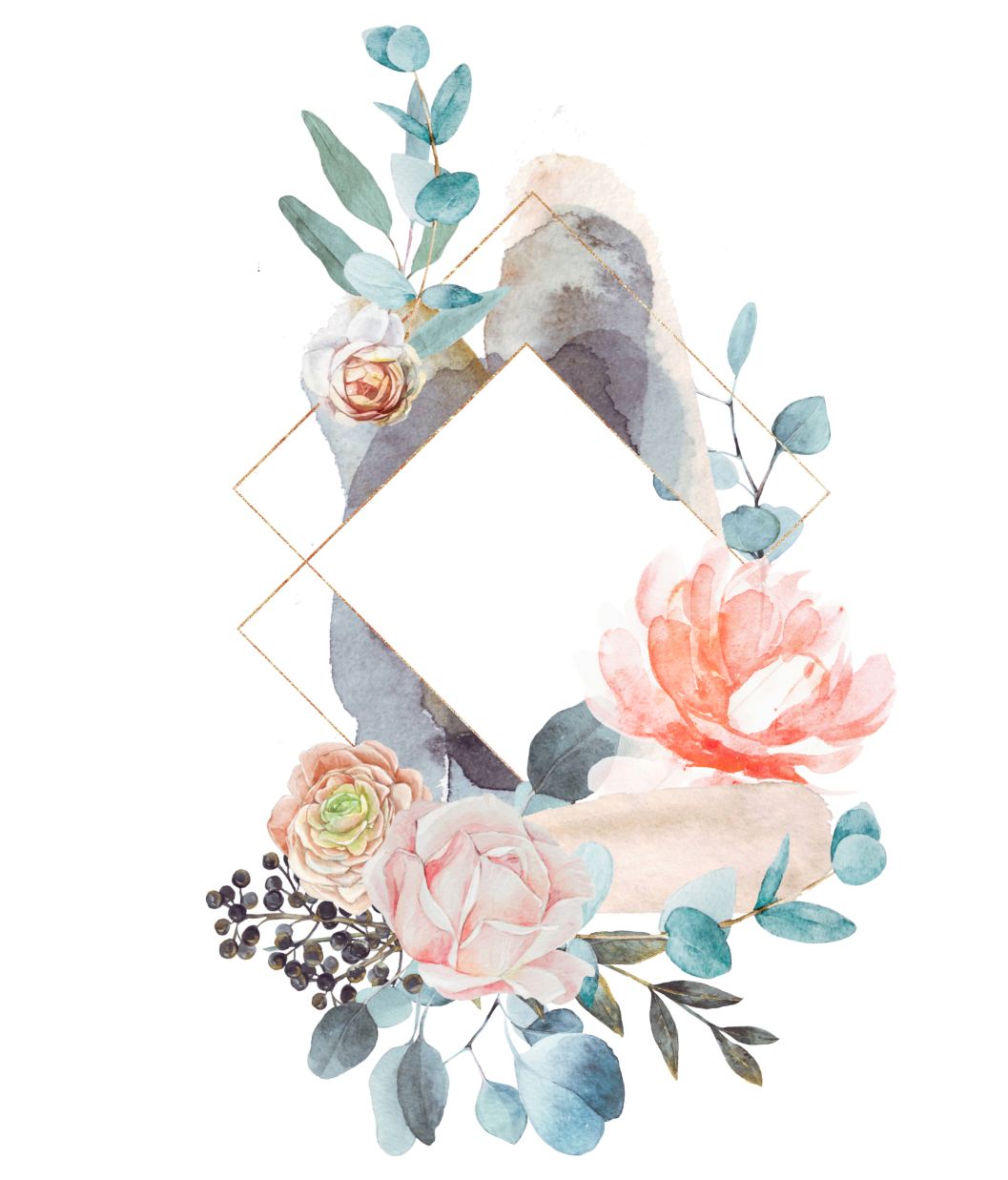 再会